Цветные фигурыИнтерактивная игра
Положи  подходящую по форме и цвету фигуру в выделенную ячейку, щёлкнув по фигуре мышкой.
Положи  подходящую по форме и цвету фигуру в выделенную ячейку, щёлкнув по фигуре мышкой.
Положи  подходящую по форме и цвету фигуру в выделенную ячейку, щёлкнув по фигуре мышкой.
Положи  подходящую по форме и цвету фигуру в выделенную ячейку, щёлкнув по фигуре мышкой.
Положи  подходящую по форме и цвету фигуру в выделенную ячейку, щёлкнув по фигуре мышкой.
Положи  подходящую по форме и цвету фигуру в выделенную ячейку, щёлкнув по фигуре мышкой.
Положи  подходящую по форме и цвету фигуру в выделенную ячейку, щёлкнув по фигуре мышкой.
Положи  подходящую по форме и цвету фигуру в выделенную ячейку, щёлкнув по фигуре мышкой.
Положи  подходящую по форме и цвету фигуру в выделенную ячейку, щёлкнув по фигуре мышкой.
Положи  подходящую по форме и цвету фигуру в выделенную ячейку, щёлкнув по фигуре мышкой.
Положи  подходящую по форме и цвету фигуру в выделенную ячейку, щёлкнув по фигуре мышкой.
Положи  подходящую по форме и цвету фигуру в выделенную ячейку, щёлкнув по фигуре мышкой.
Положи  подходящую по форме и цвету фигуру в выделенную ячейку, щёлкнув по фигуре мышкой.
Положи  подходящую по форме и цвету фигуру в выделенную ячейку, щёлкнув по фигуре мышкой.
Положи  подходящую по форме и цвету фигуру в выделенную ячейку, щёлкнув по фигуре мышкой.
Положи  подходящую по форме и цвету фигуру в выделенную ячейку, щёлкнув по фигуре мышкой.
Молодцы!
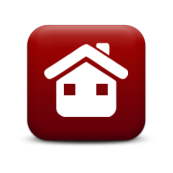 Х